Chapter 3: Transport LayerPart A
Course on Computer Communication and Networks, CTH/GU

The slides are adaptation of the slides made available by the authors of the course’s main  textbook
3: Transport Layer
3a-1
Chapter 3: Transport Layer
Chapter goals: 
understand principles behind transport layer services:
multiplexing/demultiplexing
reliable data transfer
flow control
congestion control (some now; more in connection with RT applications)
instantiation and implementation in the Internet
Chapter Overview:
transport layer services
multiplexing/demultiplexing
connectionless transport: UDP
principles of reliable data transfer
connection-oriented transport: TCP
reliable transfer
flow control
connection management
TCP congestion control
3: Transport Layer
3a-2
application
transport
network
data link
physical
application
transport
network
data link
physical
network
data link
physical
network
data link
physical
network
data link
physical
network
data link
physical
network
data link
physical
logical end-end transport
Transport services and protocols
provide logical communication between app’ processes running on different hosts
transport protocols run in end systems 
transport vs network layer services:
network layer: data transfer between end systems
transport layer: data transfer between processes 
uses and enhances, network layer services
3: Transport Layer
3a-3
application
transport
network
data link
physical
application
transport
network
data link
physical
network
data link
physical
network
data link
physical
network
data link
physical
network
data link
physical
network
data link
physical
logical end-end transport
Transport-layer protocols
Internet transport services:
reliable, in-order unicast delivery (TCP)
congestion 
flow control
connection setup
unreliable (“best-effort”), unordered unicast or multicast delivery: UDP
services not available: 
real-time
bandwidth guarantees
reliable multicast
3: Transport Layer
3a-4
application
application
application
transport
transport
transport
P1
P2
P3
P4
P1
network
network
network
link
link
link
physical
physical
physical
Multiplexing at send host:
Demultiplexing at rcv host:
host 3
host 2
host 1
Multiplexing/demultiplexing
delivering received segments
to correct socket
gathering data, enveloping data 
with  header (later used for 
demultiplexing)
= socket
= process
Recall: segment - unit of data exchanged between transport layer entities 
aka TPDU: transport protocol data unit
3: Transport Layer
3a-5
How demultiplexing works
host receives IP datagrams
each datagram has source IP address, destination IP address
each datagram carries 1 transport-layer segment
each segment has source, destination port number (recall: well-known port numbers for specific applications)
host uses IP addresses & port numbers to direct segment to appropriate receiver
32 bits
source port #
dest port #
other header fields
application
data 
(message)
TCP/UDP segment format
3: Transport Layer
3a-6
Connectionless demultiplexing
When host receives UDP segment:
checks destination port number in segment
directs UDP segment to socket with that port number
IP datagrams with different source IP addresses and/or source port numbers directed to same socket
Create sockets with port numbers:
DatagramSocket mySocket1 = new DatagramSocket(99111);
DatagramSocket mySocket2 = new DatagramSocket(99222);
UDP socket identified by  two-tuple:
(dest IP address, dest port number)
3: Transport Layer
3a-7
P2
P1
P1
P3
SP: 9157
client
 IP: A
DP: 6428
Client
IP:B
server
IP: C
SP: 6428
SP: 6428
SP: 5775
DP: 9157
DP: 5775
DP: 6428
Connectionless demux (cont)
DatagramSocket serverSocket = new DatagramSocket(6428);
SP provides “return address”
3: Transport Layer
3a-8
Connection-oriented demux
TCP socket identified by 4-tuple: 
source IP address
source port number
dest IP address
dest port number
recv host uses all four values to direct segment to appropriate socket
Server host may support many simultaneous TCP sockets:
each socket identified by its own 4-tuple
Web servers have different sockets for each connecting client
non-persistent HTTP will have different socket for each request
3: Transport Layer
3a-9
SP: 9157
SP: 5775
P1
P1
P2
P4
P5
P6
P3
client
 IP: A
DP: 80
DP: 80
Connection-oriented demux (cont)
S-IP: B
D-IP:C
SP: 9157
DP: 80
Client
IP:B
server
IP: C
S-IP: A
S-IP: B
D-IP:C
D-IP:C
3: Transport Layer
3a-10
SP: 9157
SP: 5775
P1
P1
P2
P3
client
 IP: A
DP: 80
DP: 80
Connection-oriented demux: Threaded Web Server
P4
S-IP: B
D-IP:C
SP: 9157
DP: 80
Client
IP:B
server
IP: C
S-IP: A
S-IP: B
D-IP:C
D-IP:C
3: Transport Layer
3a-11
UDP: User Datagram Protocol [RFC 768]
“best effort” service, UDP segments may be:
lost
delivered out of order to app
connectionless:
no handshaking between UDP sender, receiver
each UDP segment handled independently of others; subsequent UDP segments can arrive in wrong order
Is  UDP any good?
no connection establishment (i.e. no added delay)
simple: no connection state at sender, receiver
small segment header
no congestion control: UDP can blast away as fast as desired
3: Transport Layer
3a-12
UDP: more
often used for streaming multimedia apps
loss tolerant
rate sensitive
other UDP users (why?):
DNS
SNMP
reliable transfer over UDP: add reliability at application layer
application-specific error recovery!
32 bits
source port #
dest port #
Length, in
bytes of UDP
segment,
including
header
checksum
length
Application
data 
(message)
UDP segment format
3: Transport Layer
3a-13
UDP Checksum: check bit flips
Sender:
treat segment contents as sequence of 16-bit integers
checksum: addition (1’s complement sum) of segment contents
sender puts checksum value into UDP checksum field
Receiver:
compute checksum of received segment
check if computed checksum equals checksum field value:
NO - error detected (report error to app or discard)
YES - no error detected. 
But maybe (very rarely)  errors nonethless? More later ….
1  1  1  1  0  0  1  1  0  0  1  1  0  0  1  1  0
1  1  1  0  1  0  1  0  1  0  1  0  1  0  1  0  1

1  1  0  1  1  1  0  1  1  1  0  1  1  1  0  1  1

1  1  0  1  1  1  0  1  1  1  0  1  1  1  1  0  0
1  0  1  0  0  0  1  0  0  0  1  0  0  0  0  1  1
Wraparound:
Add to final
sum
checksum
Transport Layer
3-14
[Speaker Notes: Kurose and Ross forgot to say anything about wrapping the carry and adding it to low order bit]
Principles of Reliable data transfer
important in (app.,) transport, link layers
in top-10 list of important networking topics!
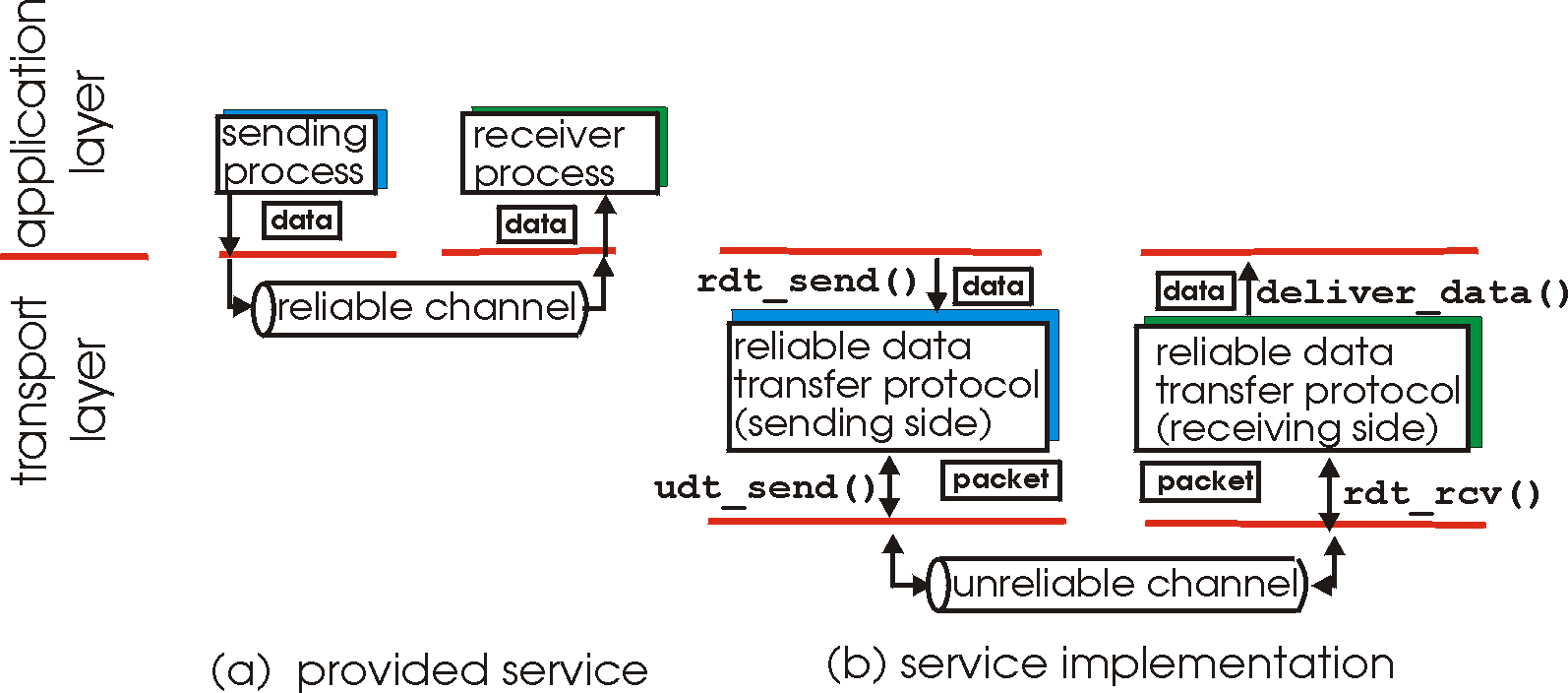 characteristics of unreliable channel will determine complexity of reliable data transfer protocol (rdt)
3: Transport Layer
3a-15
rdt_send(): called from above, (e.g., by app.). Passed data to 
deliver to receiver upper layer
deliver_data(): called by rdt to deliver data to upper
udt_send(): called by rdt,
to transfer packet over 
unreliable channel to receiver
rdt_rcv(): called when packet arrives on rcv-side of channel
Reliable data transfer: getting started
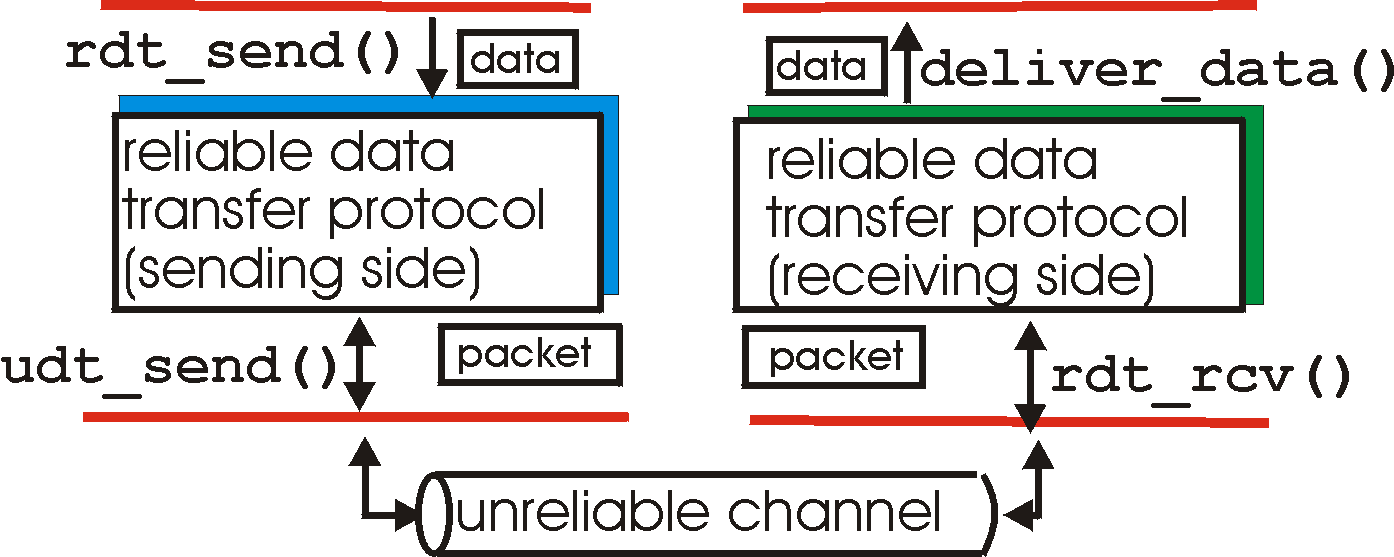 send
side
receive
side
3: Transport Layer
3a-16
event
state
1
state
2
actions
Reliable data transfer: getting started
We’ll:
incrementally develop sender, receiver sides of reliable data transfer protocol (rdt)
consider only unidirectional data transfer
but control info will flow on both directions!
use finite state machines (FSM)  to specify sender, receiver
event causing state transition
actions taken on state transition
state: when in this “state” next state uniquely determined by next event
3: Transport Layer
3a-17
Rdt1.0: reliable transfer over a reliable channel
underlying channel perfectly reliable
no bit erros
no loss of packets
separate FSMs for sender, receiver:
sender sends data into underlying channel
receiver read data from underlying channel
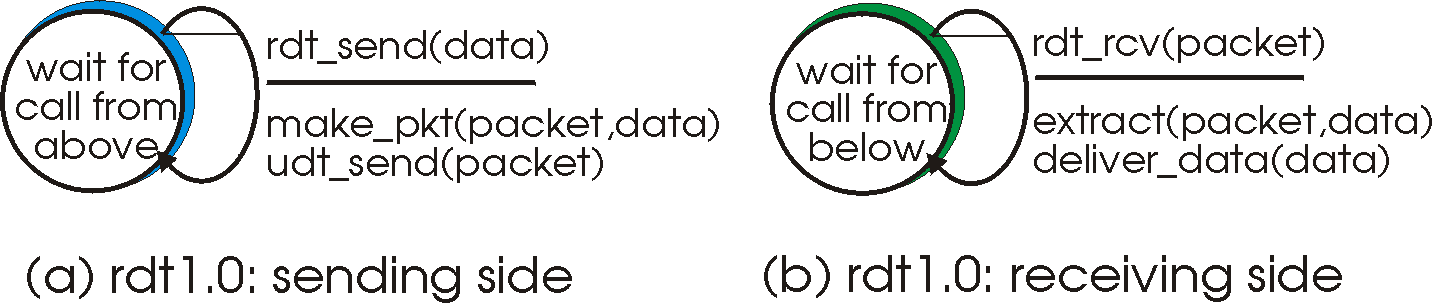 3: Transport Layer
3a-18
Rdt2.0: channel with bit errors
underlying channel may flip bits in packet
recall: UDP checksum to detect bit errors
the question: how to recover from errors:
acknowledgements (ACKs): receiver explicitly tells sender that pkt received OK
negative acknowledgements (NAKs): receiver explicitly tells sender that pkt had errors
sender retransmits pkt on receipt of NAK
human scenarios using ACKs, NAKs?
new mechanisms in rdt2.0 (beyond rdt1.0):
error detection
receiver feedback: control msgs (ACK,NAK) rcvr->sender
3: Transport Layer
3a-19
rdt2.0: FSM specification
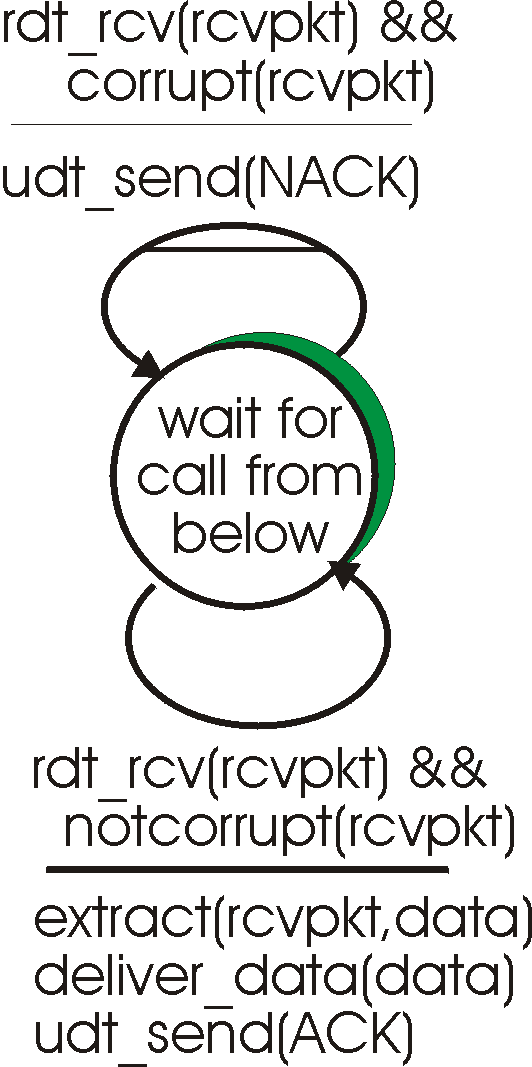 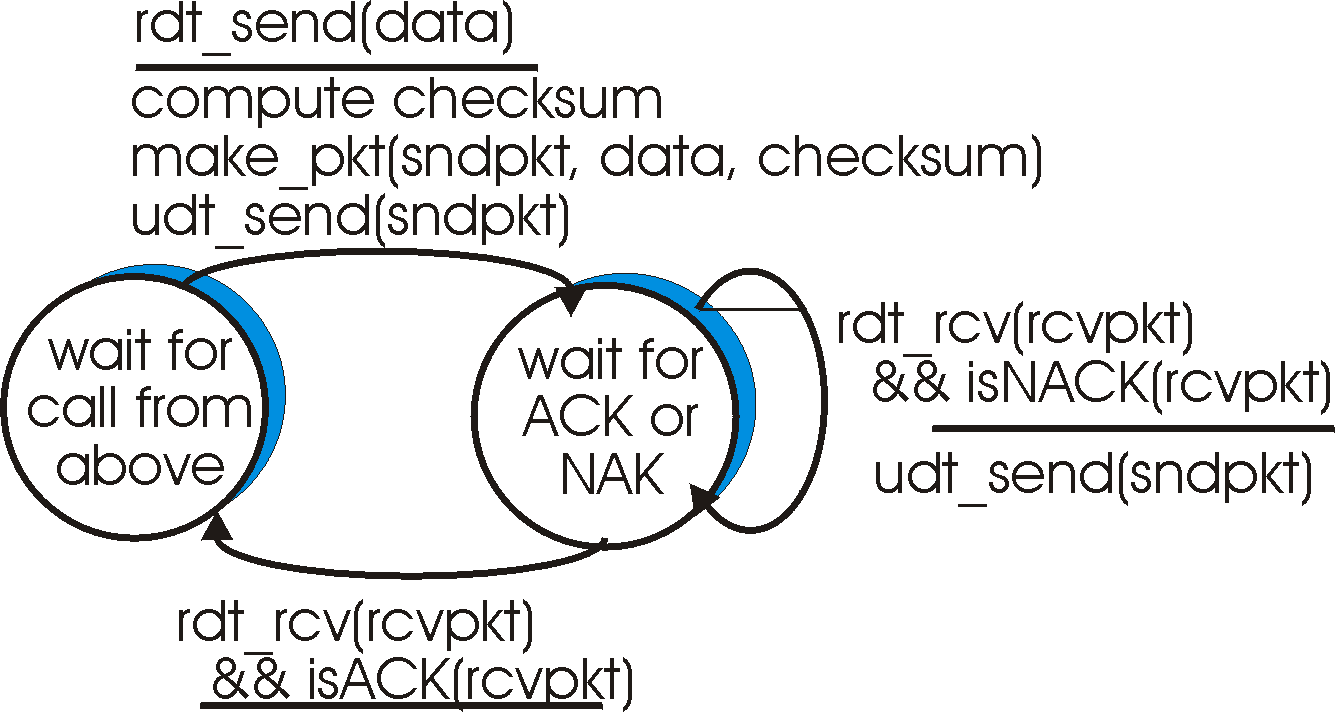 sender FSM
receiver FSM
3: Transport Layer
3a-20
rdt2.0: in action (no errors)
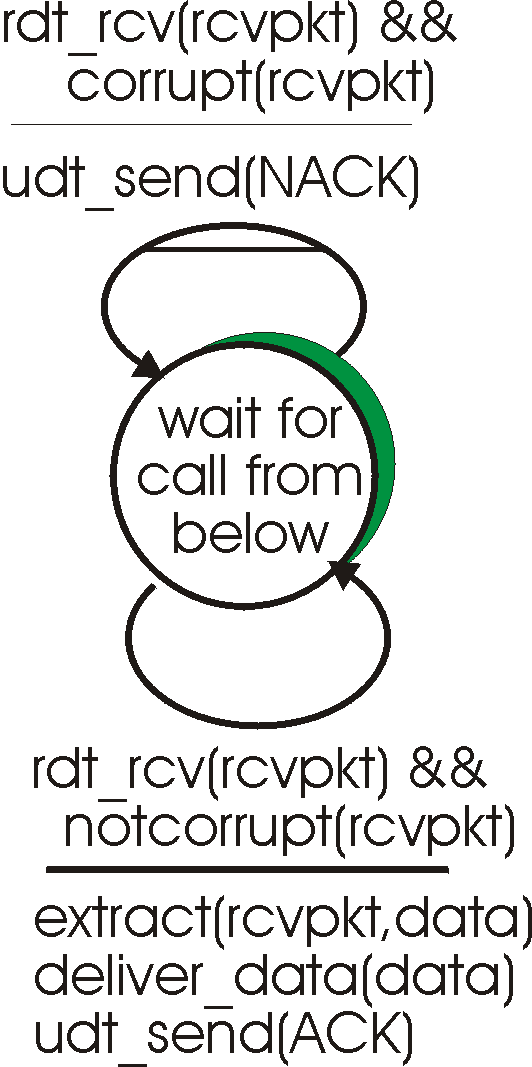 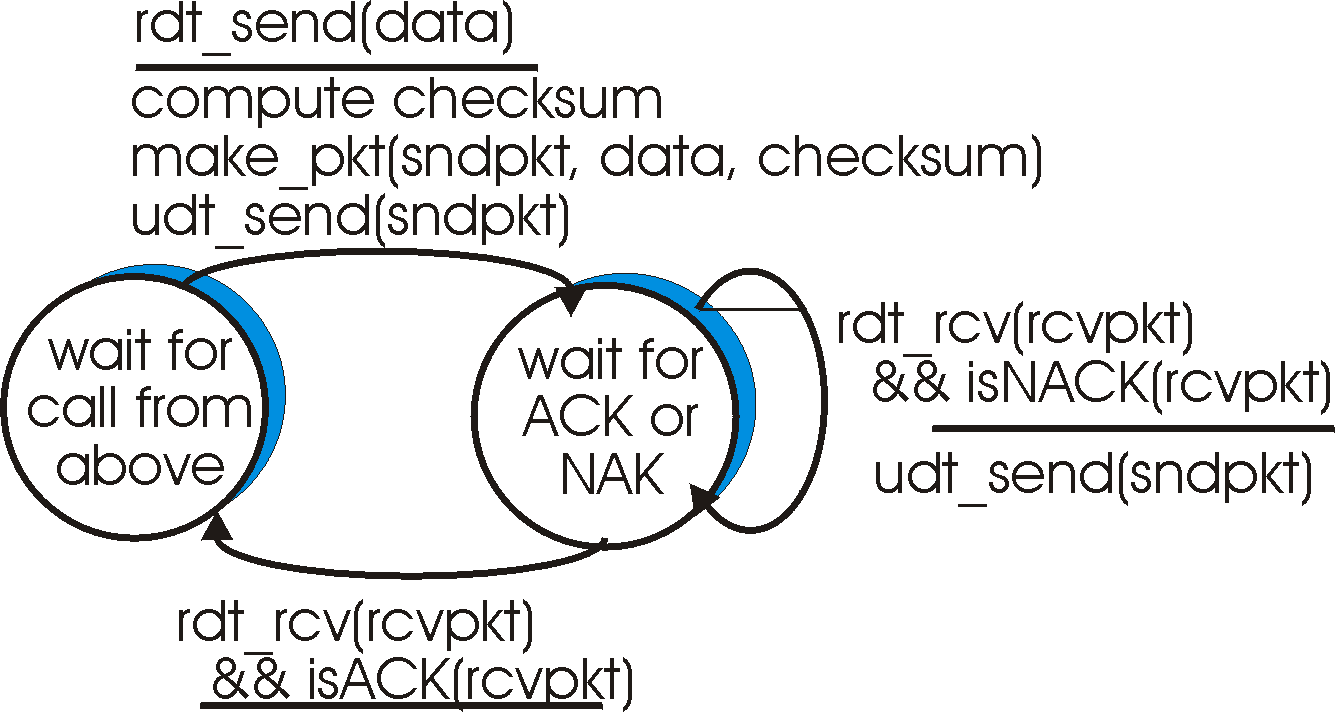 sender FSM
receiver FSM
3: Transport Layer
3a-21
rdt2.0: in action (error scenario)
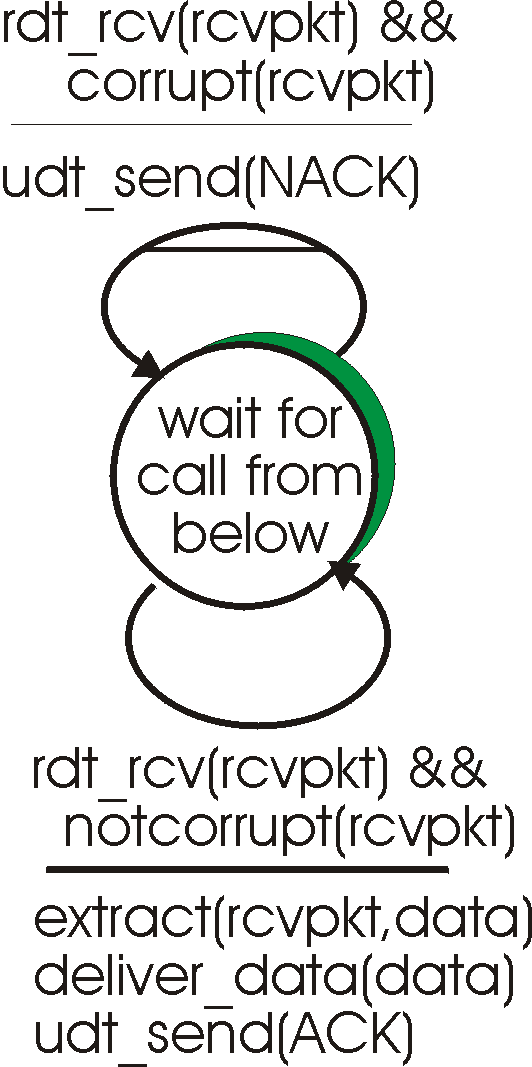 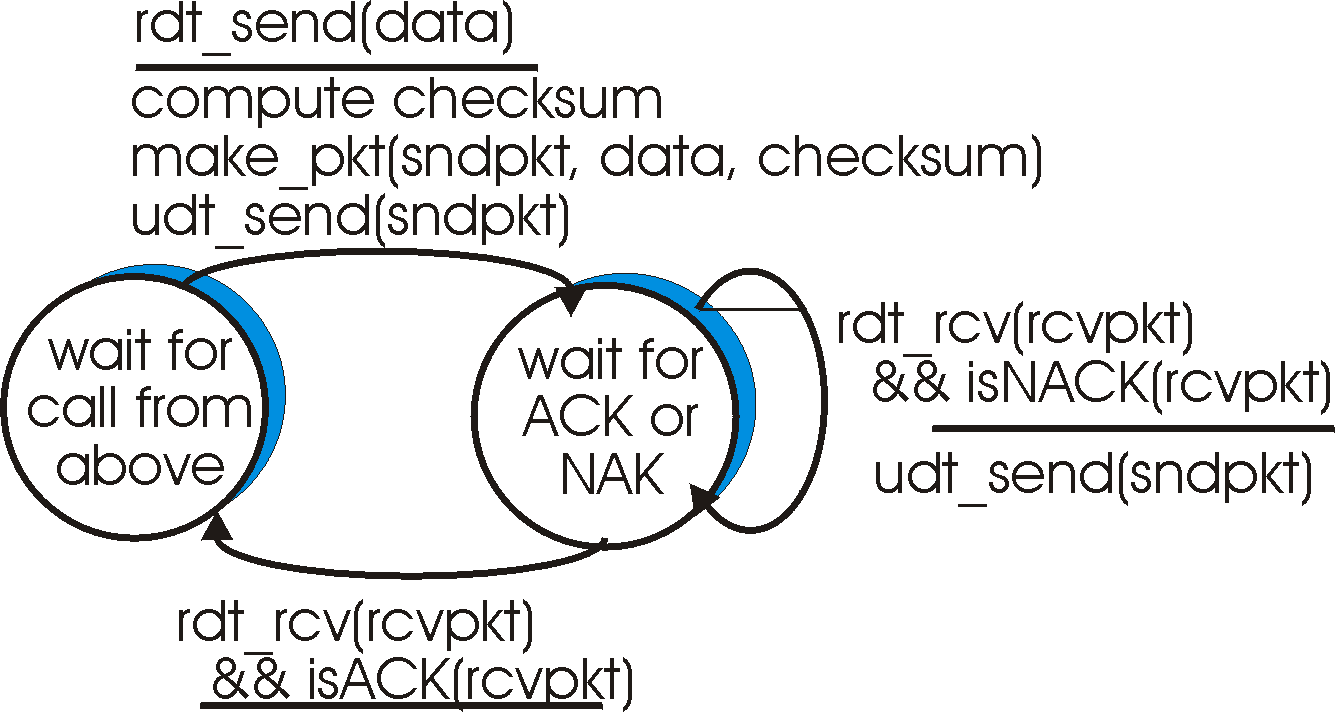 sender FSM
receiver FSM
3: Transport Layer
3a-22
stop and wait
rdt2.0 has an issue:
What happens if ACK/NAK corrupted?
sender doesn’t know what happened at receiver!
What to do?
sender ACKs/NAKs receiver’s ACK/NAK? What if sender ACK/NAK lost?
retransmit, but this might cause retransmission of correctly received pkt!
Handling duplicates: 
sender adds sequence number to each pkt
sender retransmits current pkt if ACK/NAK garbled
receiver discards (doesn’t deliver up) duplicate pkt
Sender sends one packet, 
then waits for receiver 
response
3: Transport Layer
3a-23
rdt2.1: sender, handles garbled ACK/NAKs
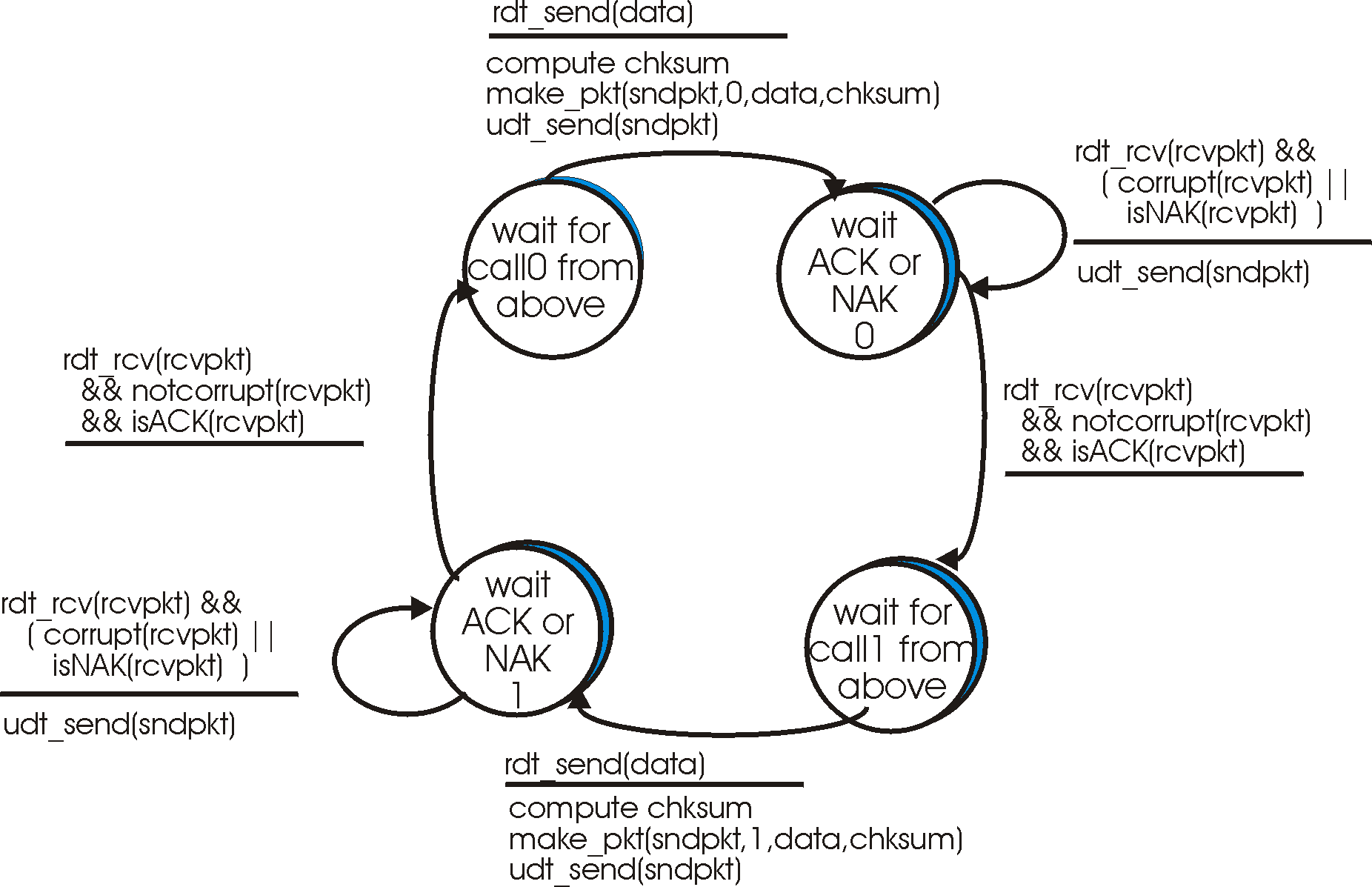 3: Transport Layer
3a-24
rdt2.1: receiver, handles garbled ACK/NAKs
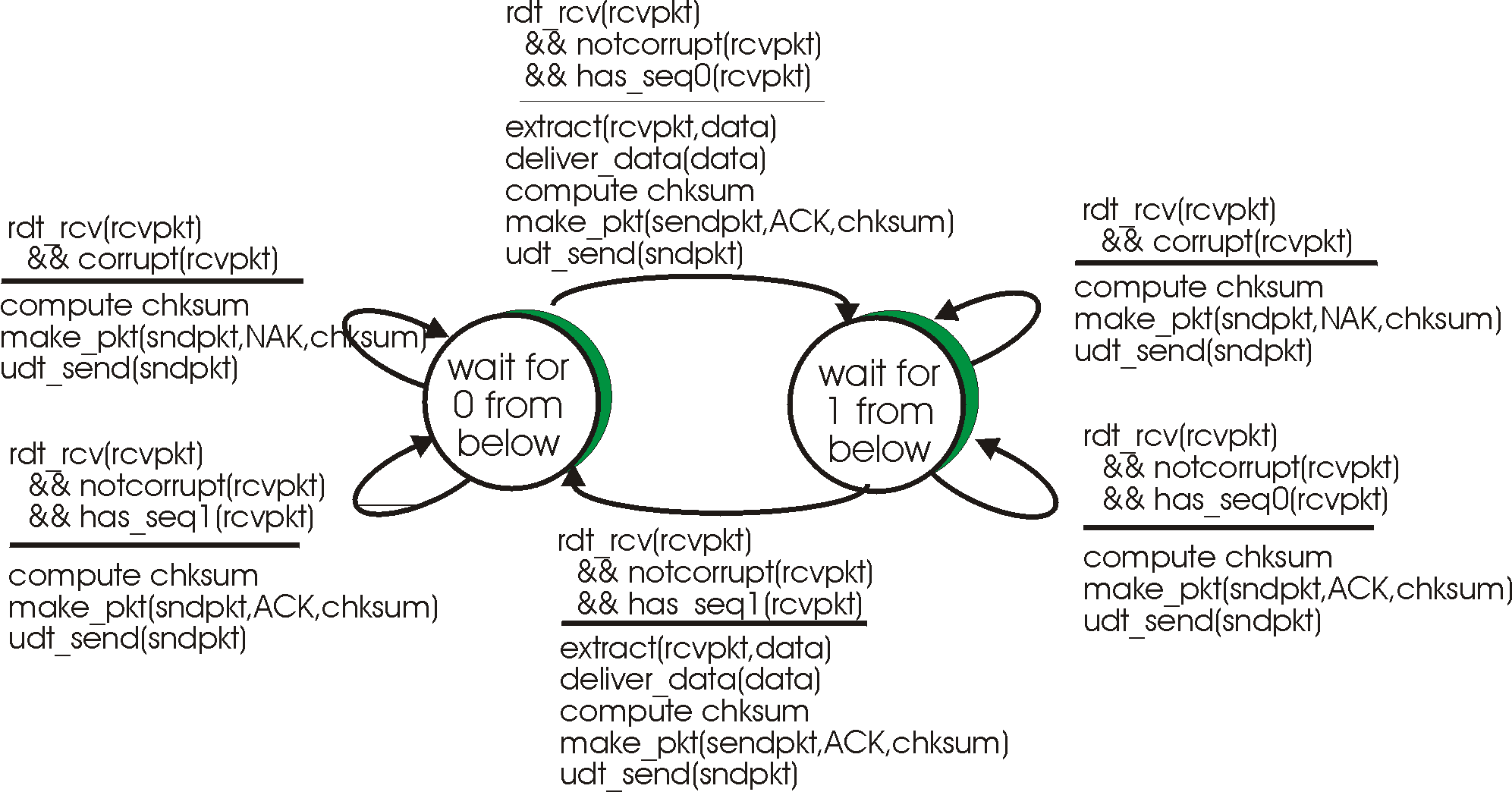 3: Transport Layer
3a-25
rdt2.1: discussion
Sender:
seq # added to pkt
two seq. #’s (0,1) will suffice.  Why?
must check if received ACK/NAK corrupted 
twice as many states
state must “remember” whether “current” pkt has 0 or 1 seq. #
Receiver:
must check if received packet is duplicate
state indicates whether 0 or 1 is expected pkt seq #
note: receiver can not know if its last ACK/NAK received OK at sender
3: Transport Layer
3a-26
rdt2.2: a NAK-free protocol
sender
FSM
same functionality as rdt2.1, using ACKs only:
instead of NAK, receiver sends ACK for last pkt received OK
receiver must explicitly include seq # of pkt being ACKed 
duplicate ACK at sender results in same action as NAK: retransmit current pkt
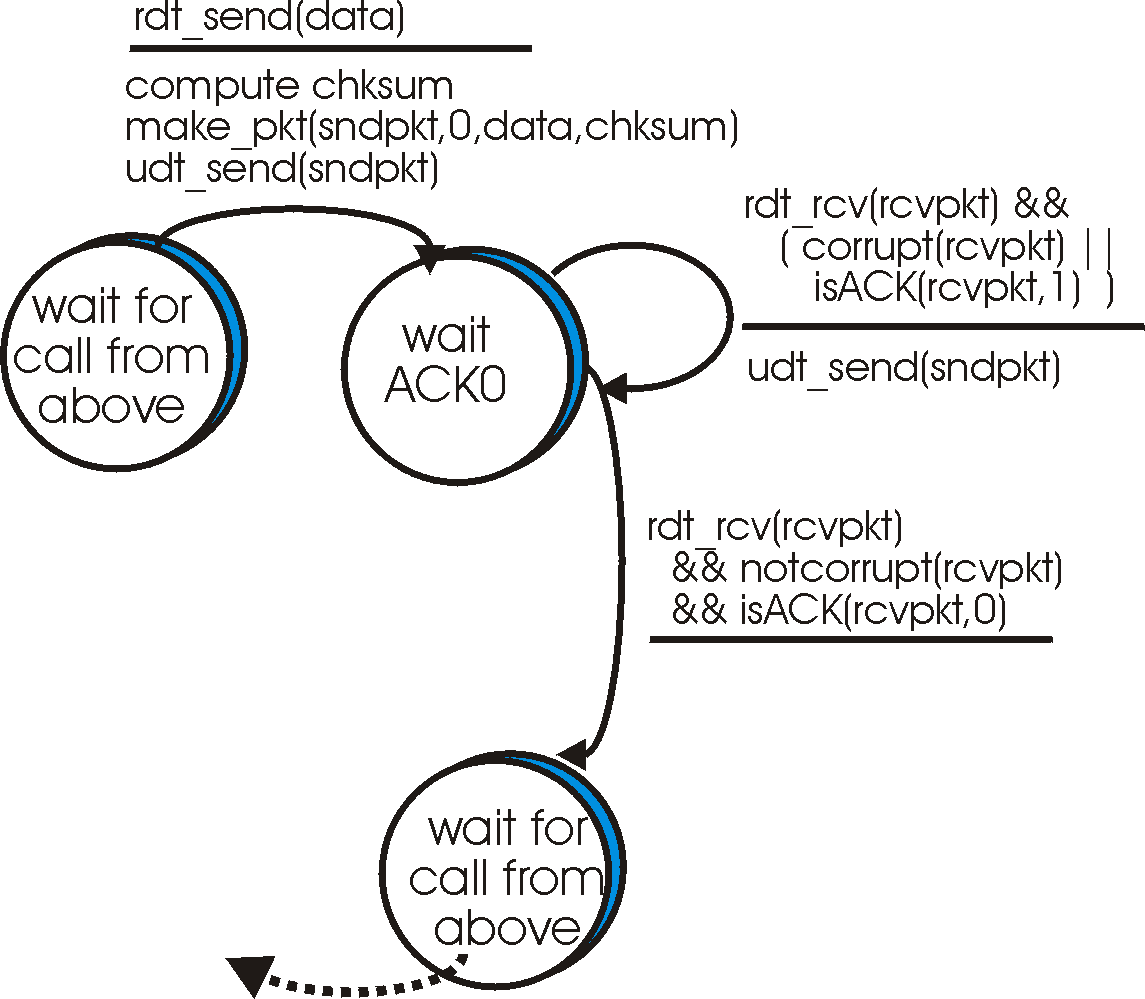 !
3: Transport Layer
3a-27
rdt3.0: channels with errors and loss
New assumption: underlying channel can also lose packets (data or ACKs)
checksum, seq. #, ACKs, retransmissions will be of help, but not enough
Q: how to deal with loss?
Approach: sender waits “reasonable” amount of time for ACK 
retransmits if no ACK received in this time
if pkt (or ACK) just delayed (not lost):
retransmission will be  duplicate, but use of seq. #’s already handles this
receiver must specify seq # of pkt being ACKed
requires countdown timer
3: Transport Layer
3a-28
rdt3.0 sender
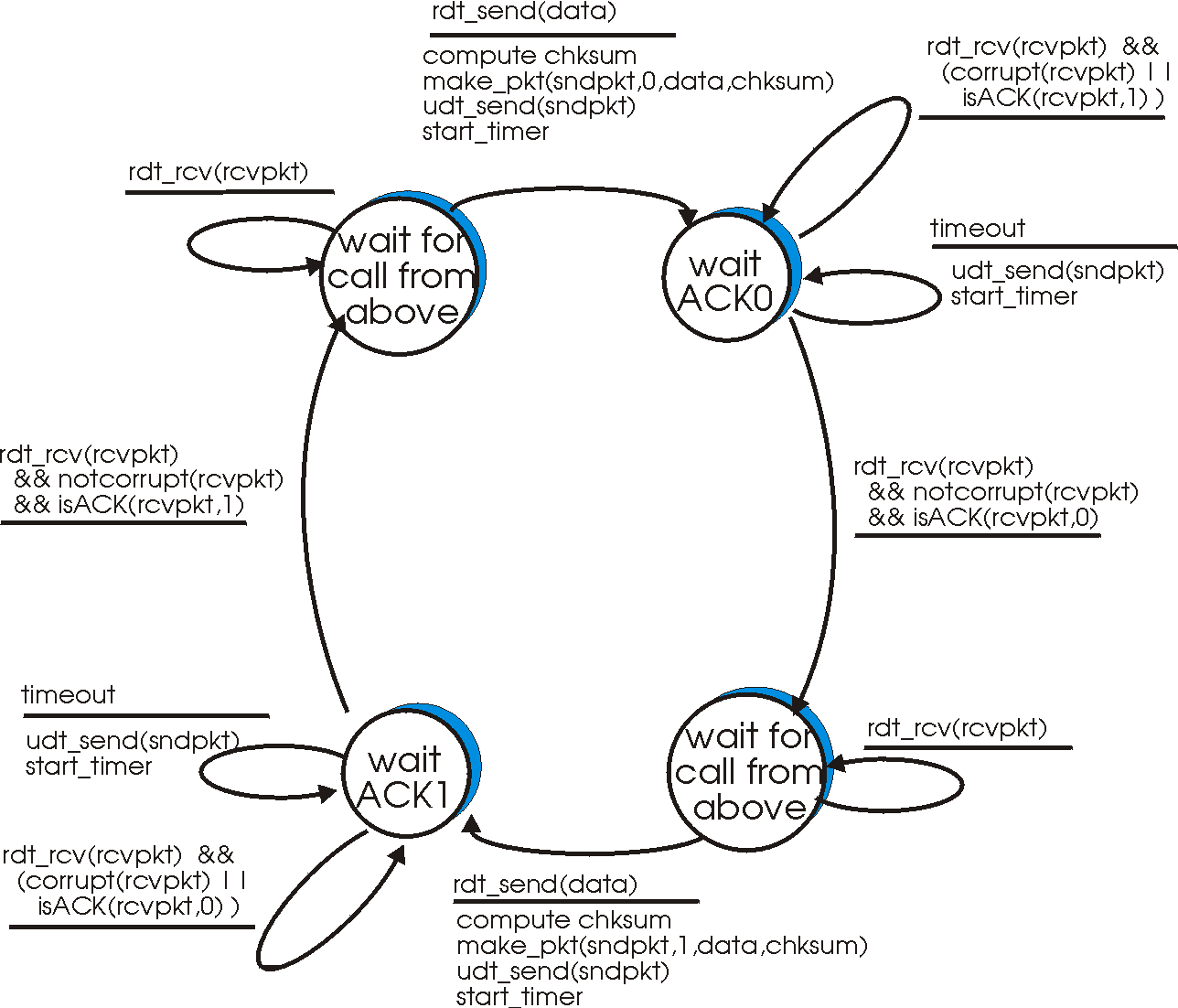 3: Transport Layer
3a-29
rdt3.0 in action
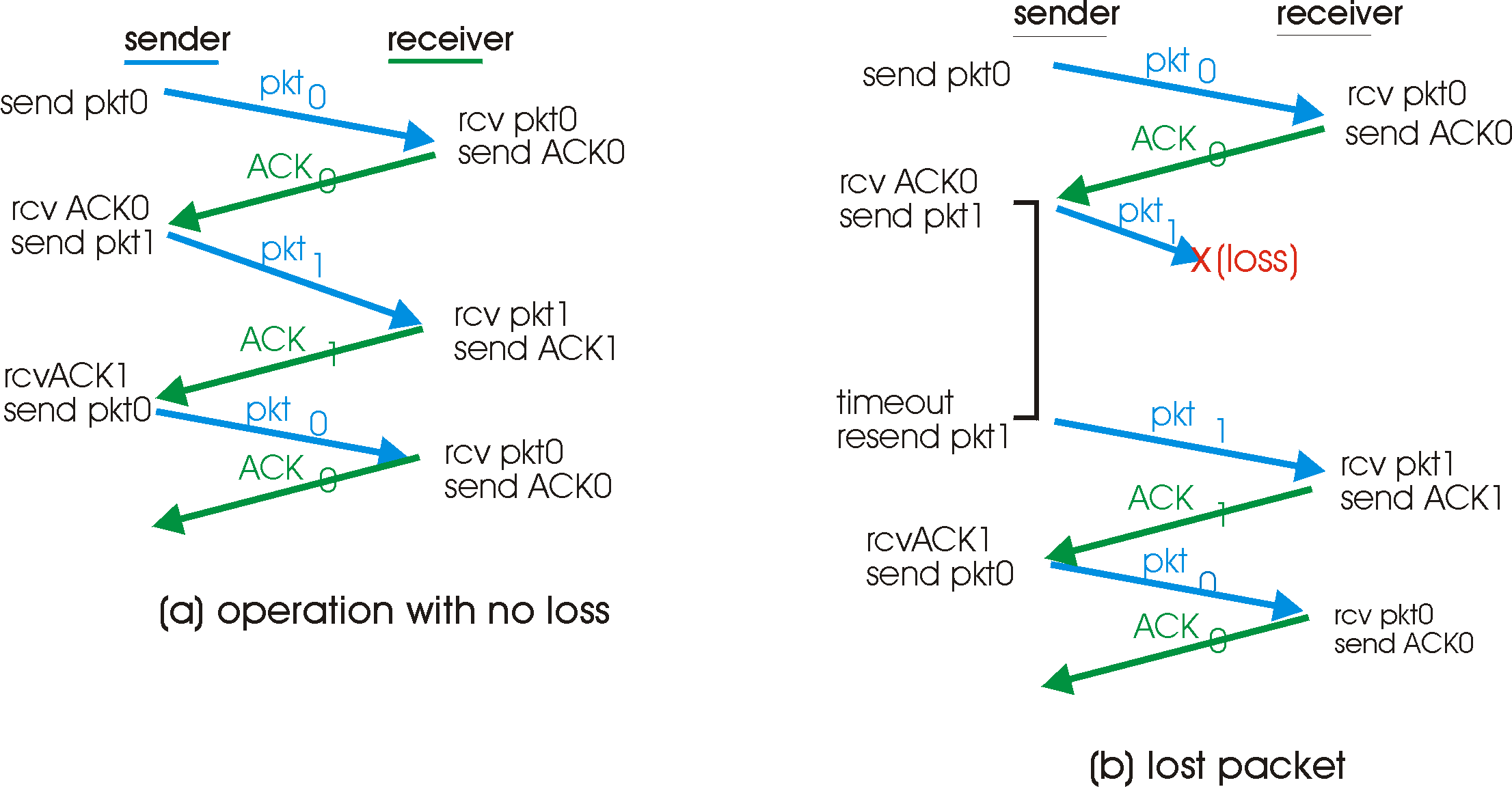 3: Transport Layer
3a-30
rdt3.0 in action
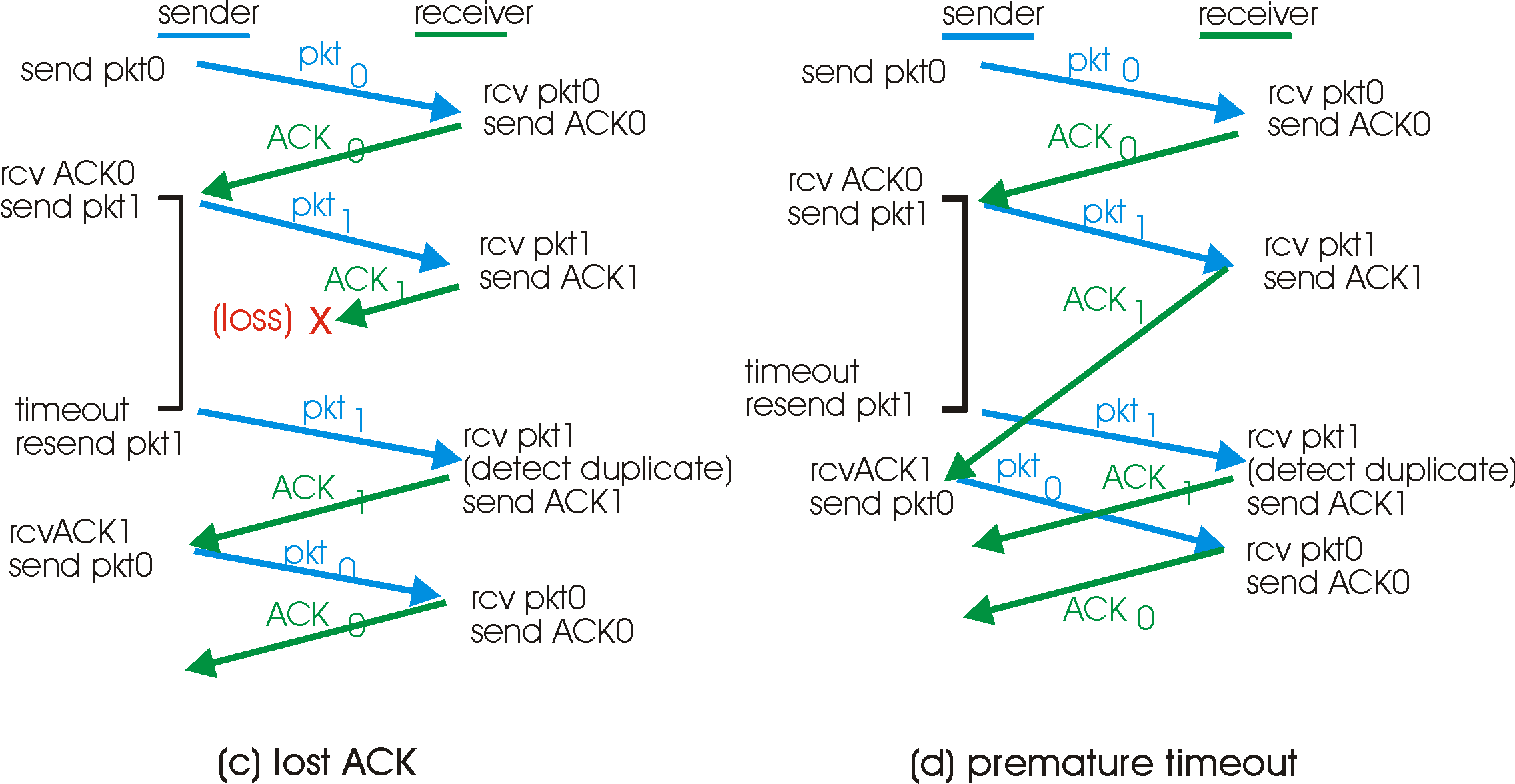 3: Transport Layer
3a-31
Bounding sequence numbers…
… s.t. no wraparound, i.e. we do not run out of numbers: binary value suffices for stop-and-wait:
Prf: assume towards a contradiction that  there is wraparound when we use binary seq. nums.
R expects segment #f, receives segment #(f+2): 
R rec. f+2 => S sent f+2 => S rec. ack for f+1
=> R ack f+1=> R ack  f => contradiction
R expects f+2, receives f:
R exp. f+2 =>  R ack f+1 => S sent f+1 
=> S rec. ack for f => contradiction
3: Transport Layer
3a-32
rdt3.0: stop-and-wait operation
sender
receiver
first packet bit transmitted, t = 0
last packet bit transmitted, t = L / R
first packet bit arrives
RTT
last packet bit arrives, send ACK
ACK arrives, send next 
packet, t = RTT + L / R
3: Transport Layer
3a-33
fraction of time
sender busy sending
=
= 0.04
Utilization = U =
1000b
T
=
= 20 msec
transmit
50 Kb/sec
520 msec
Performance of rdt3.0
rdt3.0 works, but performance stinks
Example: 50 Kbps, 500-msec round-trip propagation delay (satellite connection), transmit 1000-bit segments
20 msec
1 segment every 520 msec -> 2 Kbps thruput (effective bit-rate) over 50 Kbps link 
network protocol limits use of physical resources!
3: Transport Layer
3a-34
Pipelined protocols
Pipelining: Solution to the problem of low utilization of stop-and-wait: sender allows multiple, up to N, “in-flight”, yet-to-be-acknowledged pkts. 
Choice of N: optimally, it should allow  the sender to continously transmit during  the round-trip transit time
range of sequence numbers must be increased
buffering at sender and/or receiver
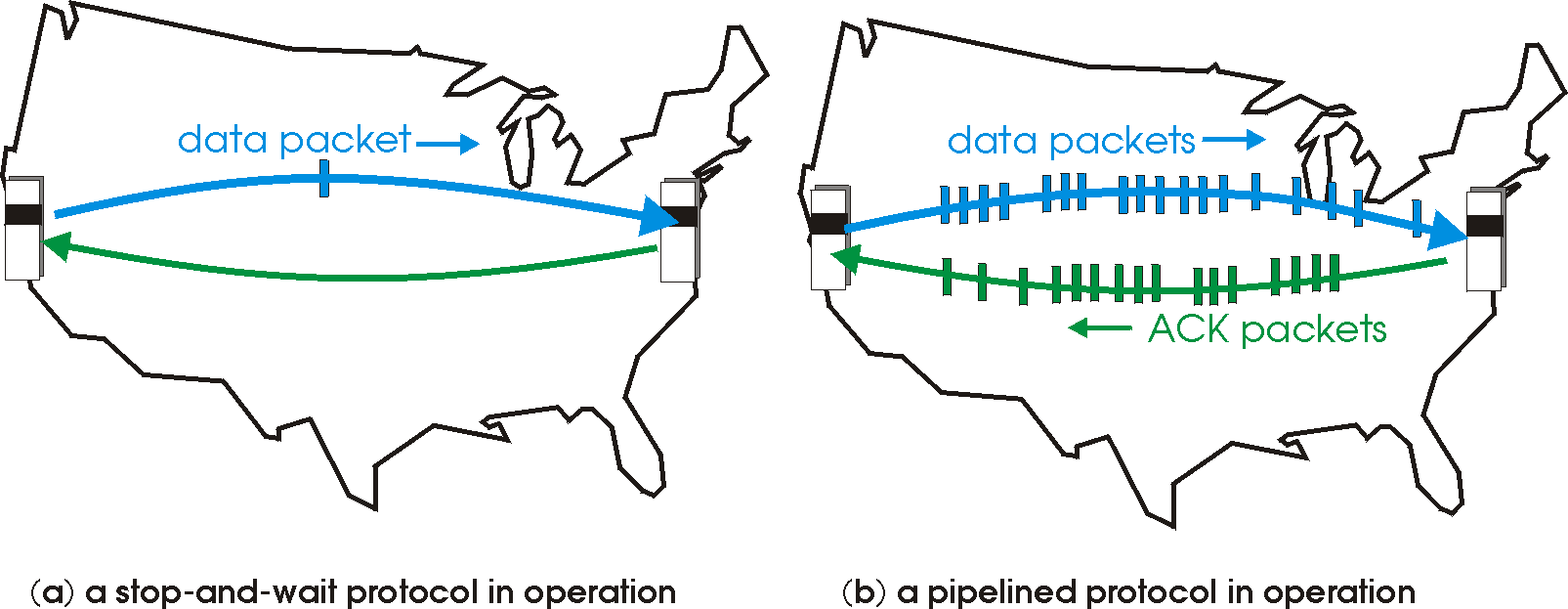 Two generic forms of pipelined protocols: go-Back-N, selective repeat (check also corresponding on-line material in book’s site)
3: Transport Layer
3a-35
Pipelining: increased utilization
sender
receiver
first packet bit transmitted, t = 0
last bit transmitted, t = L / R
first packet bit arrives
RTT
last packet bit arrives, send ACK
last bit of 2nd packet arrives, send ACK
last bit of 3rd packet arrives, send ACK
ACK arrives, send next 
packet, t = RTT + L / R
Increase utilization
by a factor of 3!
3: Transport Layer
3a-36
Go-Back-N
Sender:
k-bit seq # in pkt header
“window” of up to N, consecutive unack’ed pkts allowed
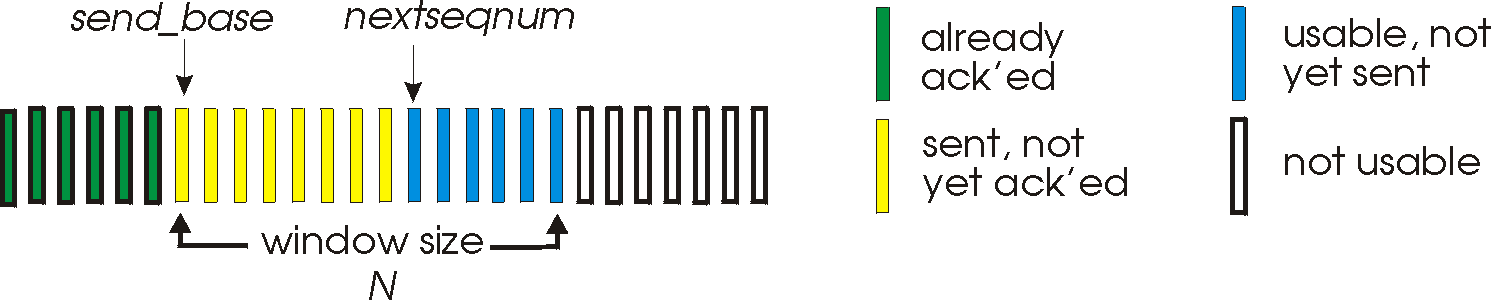 ACK(n): ACKs all pkts up to, including seq # n - “cumulative ACK”
may receive duplicate ACKs (see receiver)
timer for each in-flight pkt
timeout(n): retransmit pkt n and all higher seq # pkts in window
3: Transport Layer
3a-37
GBN: sender extended FSM
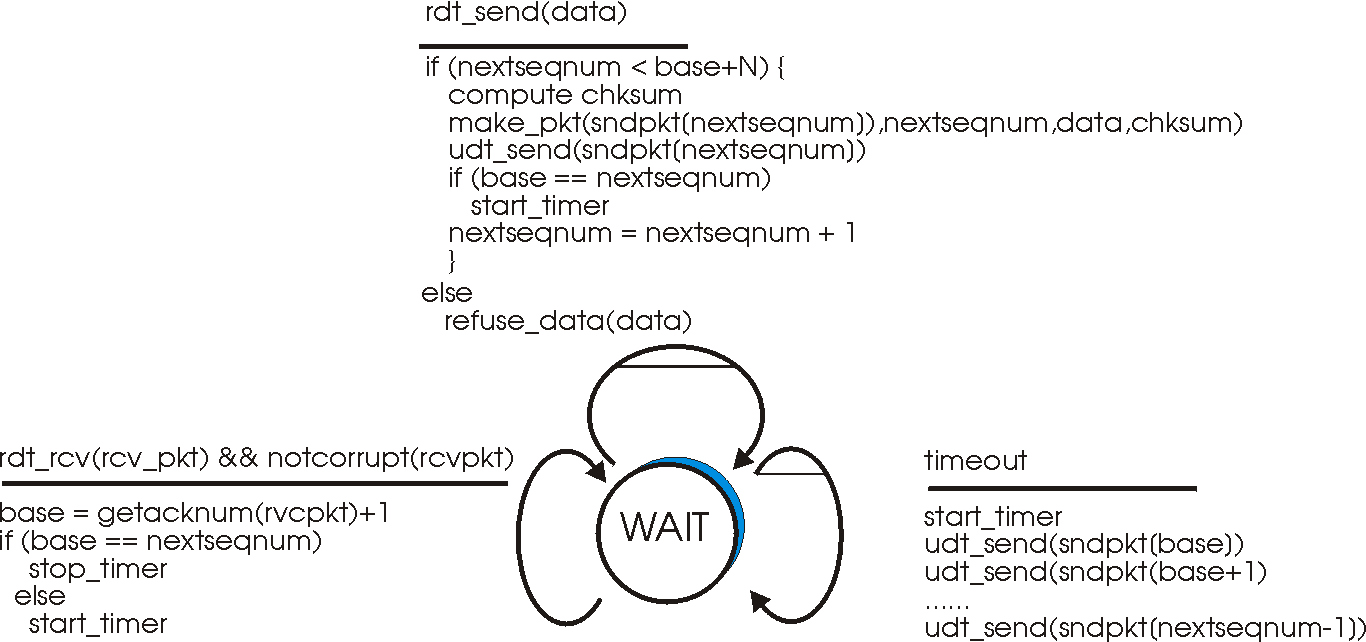 3: Transport Layer
3a-38
GBN: receiver extended FSM
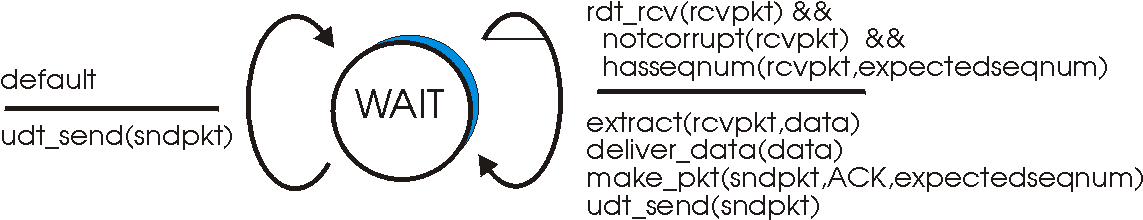 receiver simple:
ACK-only: always send ACK for correctly-received pkt with highest in-order seq #
may generate duplicate ACKs
need only remember expectedseqnum
out-of-order pkt: 
discard (don’t buffer) -> no receiver buffering!
ACK pkt with highest in-order seq #
3: Transport Layer
3a-39
GBN inaction
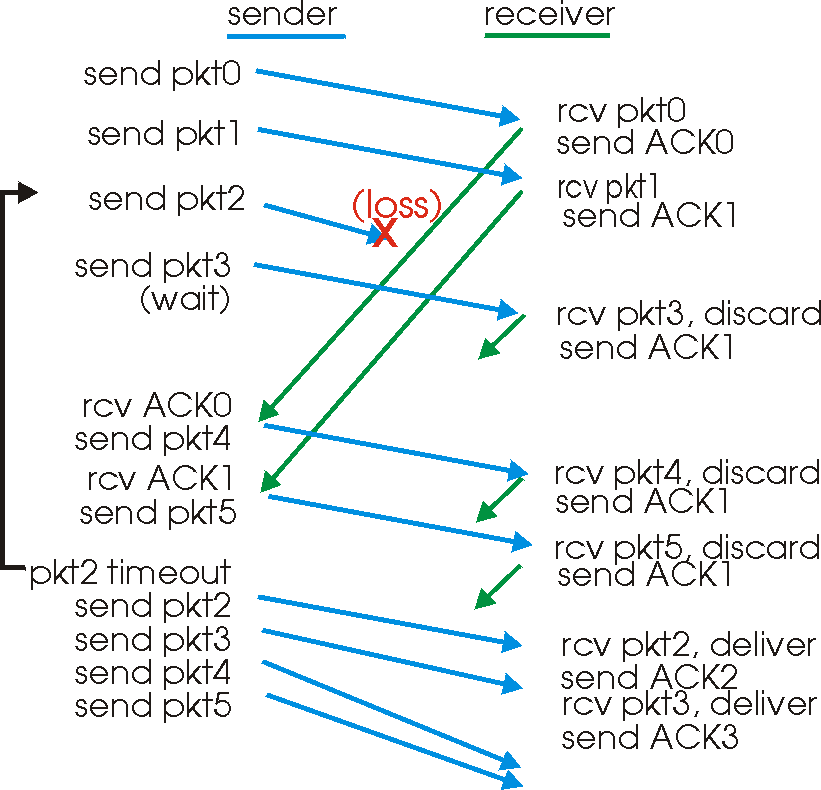 3: Transport Layer
3a-40
Selective Repeat
receiver individually acknowledges all correctly received pkts
buffers pkts, as needed, for eventual in-order delivery to upper layer
sender only resends pkts for which ACK not received
sender timer for each unACKed pkt
sender window
N consecutive seq #’s
again limits seq #s of sent, unACKed pkts
3: Transport Layer
3a-41
Selective repeat: sender, receiver windows
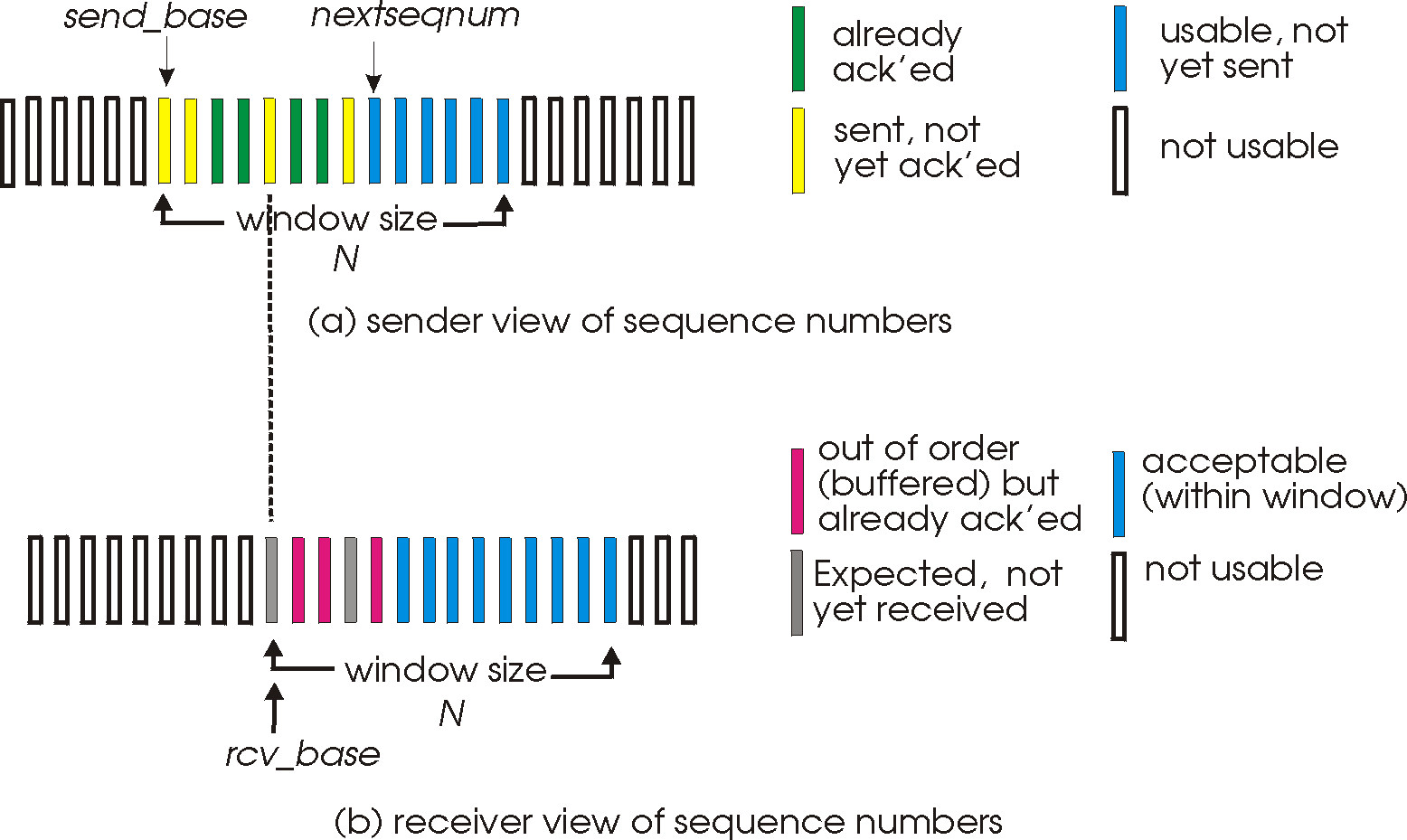 3: Transport Layer
3a-42
receiver
sender
Selective repeat
pkt n in [rcvbase, rcvbase+N-1]
send ACK(n)
out-of-order: buffer
in-order: deliver (also deliver buffered, in-order pkts), advance window to next not-yet-received pkt
pkt n in [rcvbase-N,rcvbase-1]
ACK(n)
otherwise: 
ignore
data from above :
if next available seq # in window, send pkt
timeout(n):
resend pkt n, restart timer
ACK(n) in [sendbase,sendbase+N]:
mark pkt n as received
if n smallest unACKed pkt, advance window base to next unACKed seq #
3: Transport Layer
3a-43
Selective repeat in action
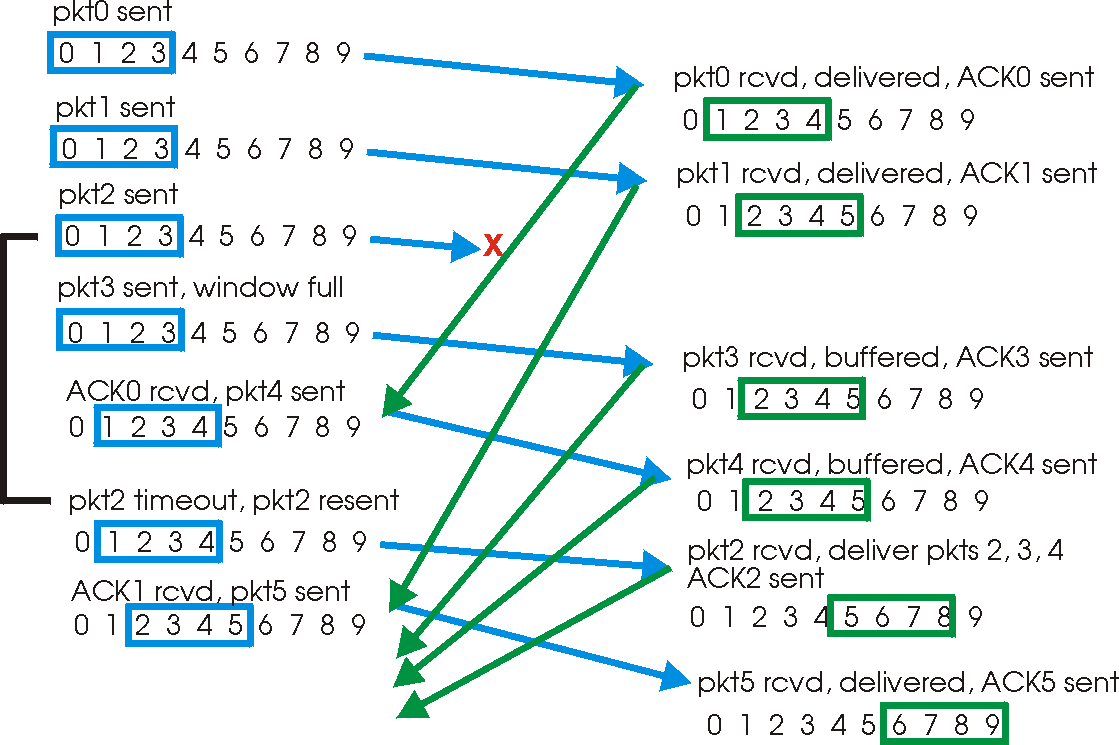 3: Transport Layer
3a-44
Selective repeat: sequence number range and wraparound
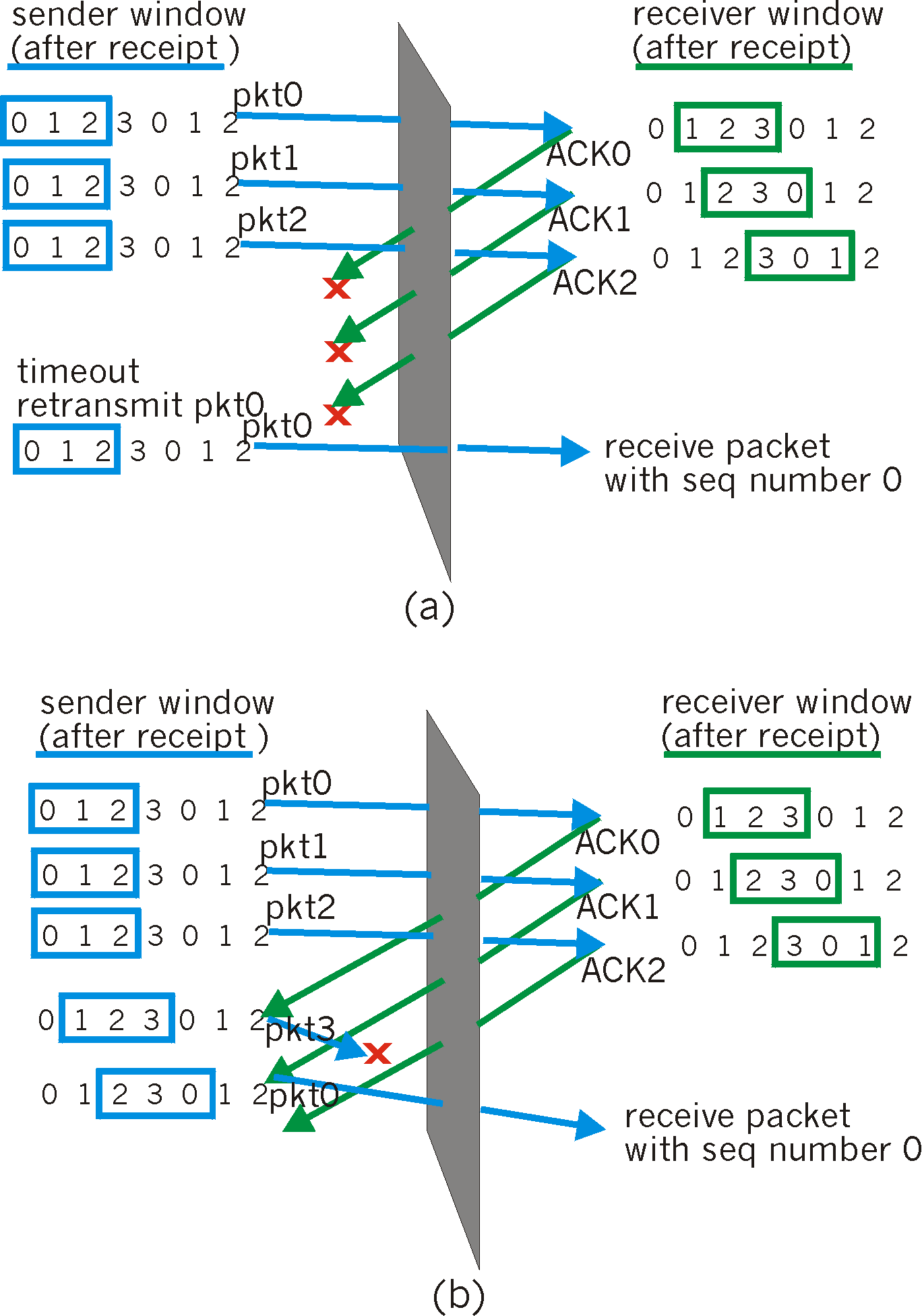 Example: 
seq #’s: 0, 1, 2, 3
window size=3

receiver sees no difference in two scenarios!
incorrectly passes duplicate data as new in (a)

Q: what relationship between seq # size and window size?
3: Transport Layer
3a-45